Wiskunde in de bovenbouw
Voorlichting klas 3
Mw. Van Perlo
Waar denk je aan bij wisA en wisB?
Ga naar www.menti.com
Gebruik de code 6660 5160

of scan de QR code
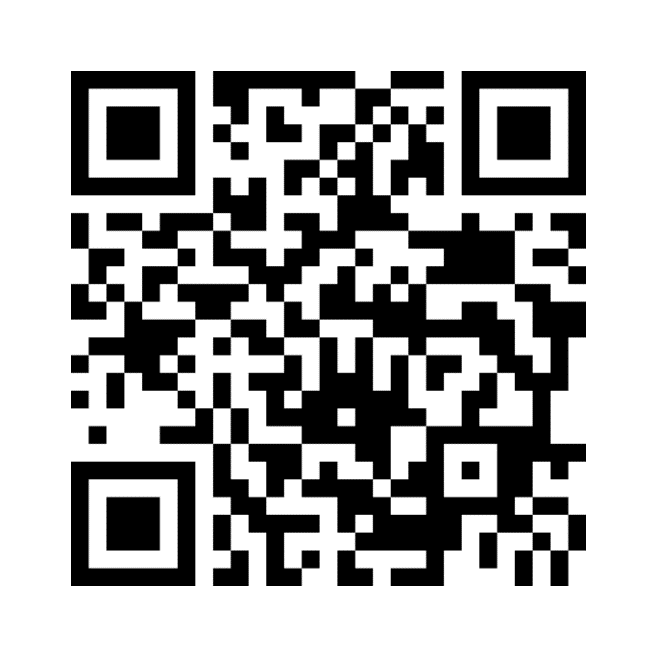 Voorbeeld verschil wisA en wisB
Los de volgende vergelijking op:
Voorbeeld wiskunde A
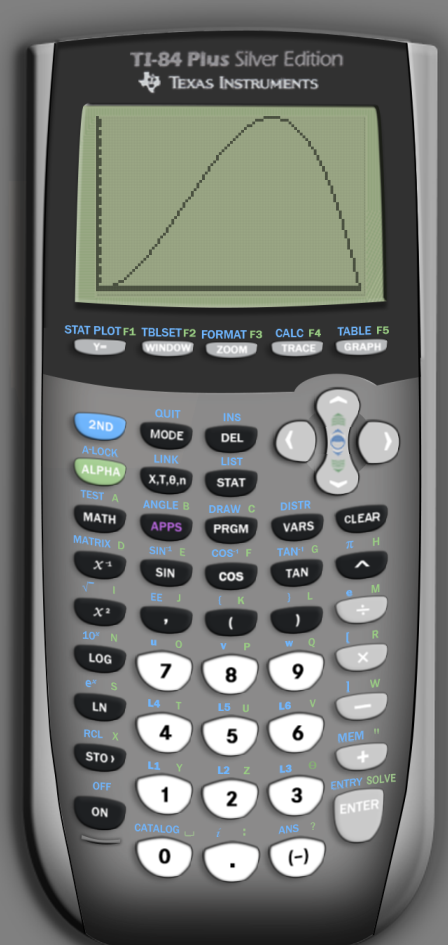 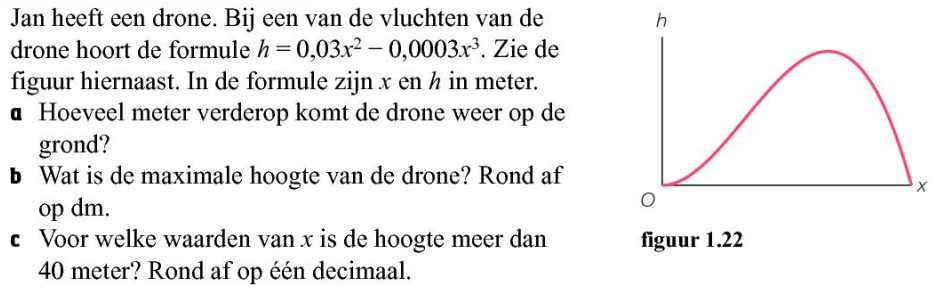 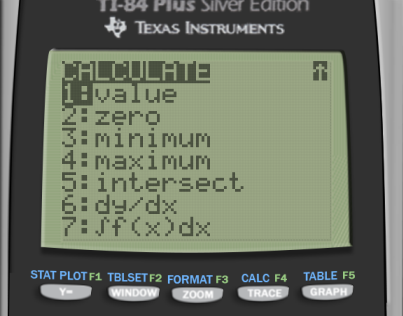 Concreet probleem
Grafische rekenmachine
 Berekeningen uitvoeren
Voorbeeld wiskunde B
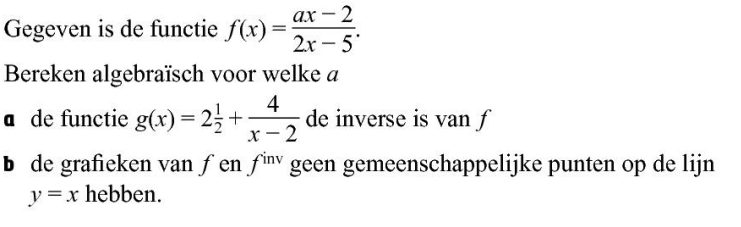 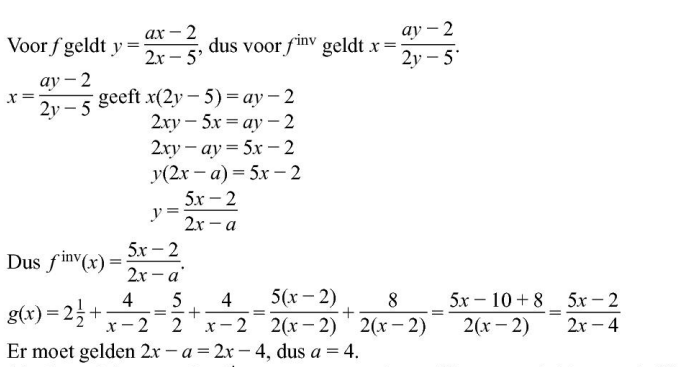 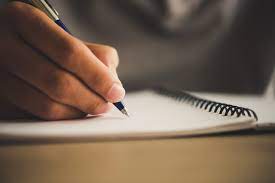 Abstract probleem
Geen grafische rekenmachine
Wiskunde en profielen
Studielast
De studielast voor elke leerling is 1600 uren per jaar (40 weken x 40 uur per week). Een leerling heeft  4800 studielasturen verspreid over de bovenbouwjaren.
Doorstroomperspectieven
Onderwerpen
Welke wiskunde past bij jou?
Wiskunde A/C 
• Hoe oplossen?
• Ik reken goed met cijfers
• Ik kan goed regels leren
• Ik ben creatief met taal
• Ik kan goed teksten interpreteren            
• Ruimtelijk inzicht: nee
• Praktisch






Wiskunde B
• Waarom zo oplossen?
• Ik reken goed met letters
• Voor wiskunde leer je niet
• Ik los graag logische problemen op
• Tekst is overbodige ballast
• Ruimtelijk inzicht: ja
• Abstract
Eindexamen: kernvakkenregeling
Maximaal één 5 bij Nederlands, Engels of wiskunde
Twee of drie keer een 5 = gezakt




Een goede wiskunde keuze is dus erg belangrijk!
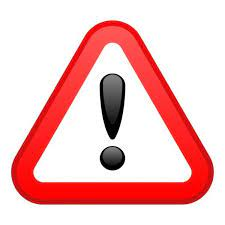 Hoe maak ik een goede keuze?
Advies van je docent
Hoe leuk vind je wiskunde?
Al een idee voor een studie(richting)?  studiekeuze123.nl
Vraag een leerling uit de bovenbouw
Kom je er echt niet uit?  decaan
Voorlichting nieuwe vakken
Na de laatste voorlichting: lieve leerlingen, graag helpen opruimen! 
Lokalen in klassenopstelling, atrium weer als vanouds. Dank je wel!